Surgical management of GERD
Mahdieh Fazel, MS3
July 31, 2018
1
Outline
Description of gastroesophageal reflux disease (GERD)
Description of Nissen Fundoplication
Description of LINX magnetic sphincter augmentation
Safety and efficacy of Nissen fundoplication versus LINX in the treatment of GERD
2
GERD: Physiology
Associated with incompetence of gastroesophageal junction
Hypotensive LES
Transient relaxation of LES
Anatomic abnormality of gastroesophageal junction
Lower esophageal sphincter (LES) and diaphragm contribute to competence of gastroesophageal sphincter
Crural diaphragm contraction reduces reflux
Incompetence of gastroesophageal sphincter causes reflux of stomach contents/acid into the esophagus
Mild disease
Severe disease
3
[Speaker Notes: https://www-uptodate-com.ezproxy1.library.arizona.edu/contents/pathophysiology-of-reflux-esophagitis?topicRef=2265&source=see_link]
GERD: Physiology
Hypotensive LES
Pressure < 10mmHg (fasting)
LES reduced by cholecystokinin, gastric distension, smoking, medications, some foods
Transient relaxation of LES
Belching mechanism
Mediated by vagus nerve
Enables air to leave stomach
Reflux occurs if increased number of transient relaxations
Anatomic abnormality/alteration of gastroesophageal junction
Hiatal hernia
Laxity in attachment of LES and crural diaphragm
Decreased synergy of LES and crural diaphragm 
Abdominal pressure increased
4
GERD
Physiologic reflux
Degree of reflux that is non-pathologic
Post-prandial
Short duration
Generally does not occur nocturnally
Asymptomatic
Pathologic reflux
Occurs nocturnally
Symptomatic
Associated with mucosal injury
Classified based on characteristics of esophageal mucosa on upper endoscopy
5
GERD: Classification
Erosive esophagitis 
Clefts in esophageal mucosa
+/- GERD symptoms
Non-erosive reflux disease
GERD symptoms WITHOUT noticeable injury to esophageal mucosa
6
[Speaker Notes: https://www-uptodate-com.ezproxy1.library.arizona.edu/contents/pathophysiology-of-reflux-esophagitis?topicRef=2265&source=see_link]
GERD: Epidemiology
Western World
Prevalence 10-20%
Incidence 0.5% per year
22% of people in US report regurgitation/heartburn in past month
7
GERD: Clinical Manifestations
Heartburn
Retrosternal, burning quality
Post-prandial 
Regurgitation
Reflux of gastric contents into hypopharynx/mouth
Undigested food plus gastric acid
Chest pain, dysphasia, globus sensation
Extra-esophageal symptoms
Wheezing
Chronic cough
Hoarseness
8
[Speaker Notes: https://www-uptodate-com.ezproxy1.library.arizona.edu/contents/clinical-manifestations-and-diagnosis-of-gastroesophageal-reflux-in-adults?search=GERD&source=search_result&selectedTitle=3~150&usage_type=default&display_rank=3]
GERD: Complications
Esophageal complications
Barrett’s esophagus
Risk factors: obesity, hiatal hernia, white, male, tobacco use, first degree relative with Barrett’s and/or adenocarcinoma, >/= 50yo, GERD for > 5-10y, nocturnal reflux
Esophageal stricture
Esophageal adenocarcinoma
Extra-esophageal complications
Asthma exacerbation
Laryngitis
9
[Speaker Notes: https://www-uptodate-com.ezproxy1.library.arizona.edu/contents/clinical-manifestations-and-diagnosis-of-gastroesophageal-reflux-in-adults?search=GERD&source=search_result&selectedTitle=3~150&usage_type=default&display_rank=3]
Surgical Interventions
Nissen fundoplication vs. Linx
10
Indications for surgical Intervention
Non-compliant with medical management (proton pump inhibitor – PPI, etc.)
Failed management with optimal medical therapy
Large volume reflux 
Endoscopically identified severe esophagitis
Esophageal stricture
Barrett’s esophagus 
Stratified squamous  columnar epithelium
11
[Speaker Notes: https://www-uptodate-com.ezproxy1.library.arizona.edu/contents/surgical-management-of-gastroesophageal-reflux-in-adults?search=nissen%20funoplication&source=search_result&selectedTitle=1~20&usage_type=default&display_rank=1]
Nissen Fundoplication
Gastric fundus moved behind esophagus  encircles distal esophagus 
Generally
Loose fundic wrap
1-2cm in length 
Posterior crural diaphragm repair 
Can be done laparoscopically (vs. open)
Similar safety and efficacy (short term) 
Reduced hospital stay/recuperative time with laparoscopic
Multiple variants exist
Stomach wall component used (anterior only, anterior and posterior wall)
Approach (abdominal or transthoracic)
Esophageal wrap 
Completeness
Length 
Laxity
12
[Speaker Notes: https://www-uptodate-com.ezproxy1.library.arizona.edu/contents/surgical-management-of-gastroesophageal-reflux-in-adults?search=nissen%20funoplication&source=search_result&selectedTitle=1~20&usage_type=default&display_rank=1]
Nissen fundoplication
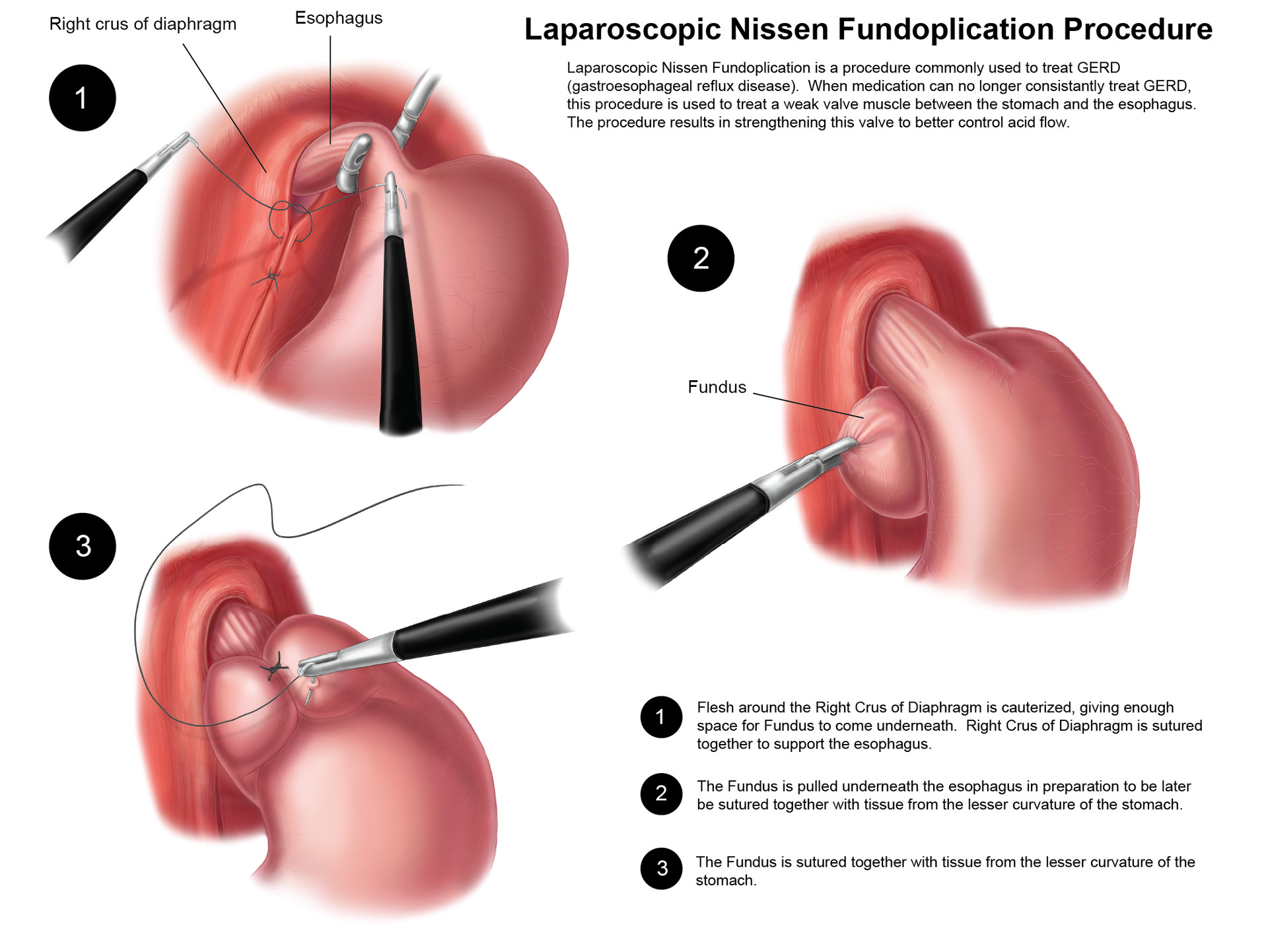 13
[Speaker Notes: The Nissen fundoplication provides a 360° "wrap" or collar around the esophagus. Mobilization of the fundus is generally accomplished by dividing the short gastric vessels to the spleen.
https://laurenulrey.artstation.com/projects/XoOe3]
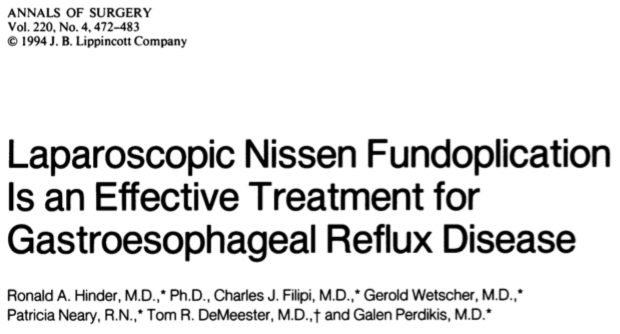 14
[Speaker Notes: https://www.ncbi.nlm.nih.gov/pmc/articles/PMC1234418/]
Hinder et al. 1994
Objective
Safety and efficacy of laparoscopic Nissen fundoplication in the treatment of GERD, with comparison to open Nissen fundoplication
Methods
198 patients referred to Creighton University School of Medicine for GERD surgical management 
Laparoscopic Nissen fundoplication was performed
Patients were followed for 1-32 months
Results
Perioperative complications: peri-esophageal abscess, pneumothorax, esophageal/gastric perforation, bleeding, crural repair breakdown
Median hospital stay: 3 days
Median follow-up 12 months: outcomes similar to open procedure
Significant increase in LES resting pressure and intra-abdominal esophageal length, decrease in intra-thoracic length
49/51 patients had normal LES pressure
21/24 had no evidence of esophageal damage due to acidity post-operatively
15
Hinder et al. 1994
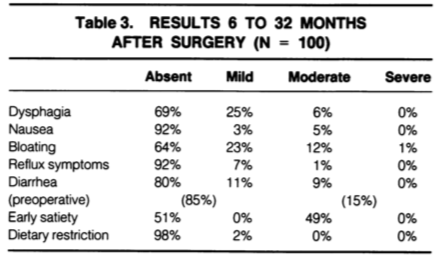 16
Hinder et al. 1994
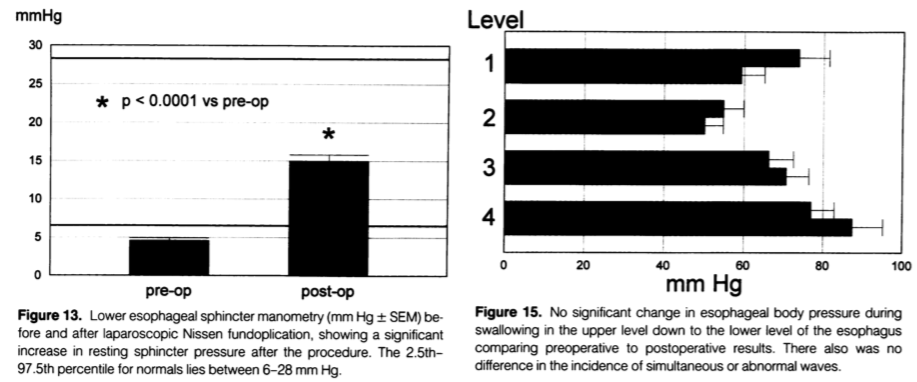 17
Hinder et al. 1994
Comparison to Open Nissen Fundoplication
Similarities
Operative mortality rate (~0.5%)
Differences 
Minimal DVT, wound sepsis, pulmonary adverse events, incisional hernias
Can be more easily performed in obese patients
Shorter hospital stay, fewer complications, less pain, faster return to daily activities
Conclusions
Medical management does not address the underlying mechanism causing GERD – mechanically ineffective LES
Similar operative mortality as open Nissen fundoplication (~0.5%)
Lower complication rate
Shorter length of stay and recovery period
Highly effective
Reduction in: dysphasia, nausea/diarrhea, reflux symptoms,  early satiety
18
Linx Prosthesis (laparoscopic magnetic sphincter augmentation)
FDA approved in 2012 for GERD
LES augmented with ring of magnets
Attraction of magnets enough to allow food passage, while increasing LES closure pressure
Do NOT use if allergies to:
Iron
Nickel
Stainless steel
Titanium
Eligible patients
pH study abnormal
GERD symptoms
Daily PPI use associated with partial response
No severe esophagitis or large hiatal hernia (>3cm)
After procedure, should NOT have MRI
19
[Speaker Notes: https://www-uptodate-com.ezproxy1.library.arizona.edu/contents/surgical-management-of-gastroesophageal-reflux-in-adults?search=nissen%20funoplication&source=search_result&selectedTitle=1~20&usage_type=default&display_rank=1#H29722978]
Linx Prosthesis
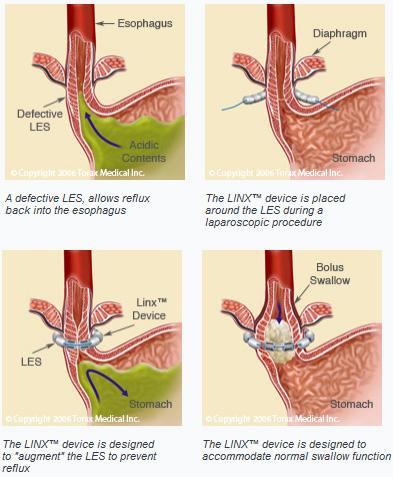 20
[Speaker Notes: https://www.medgadget.com/wp-content/uploads/2010/04/546746yet.jpg]
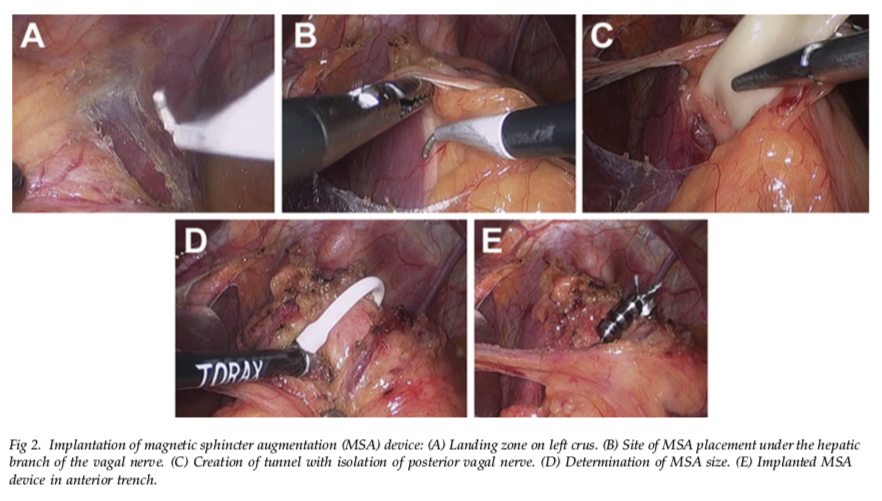 21
[Speaker Notes: https://www.ncbi.nlm.nih.gov/pubmed/24961840]
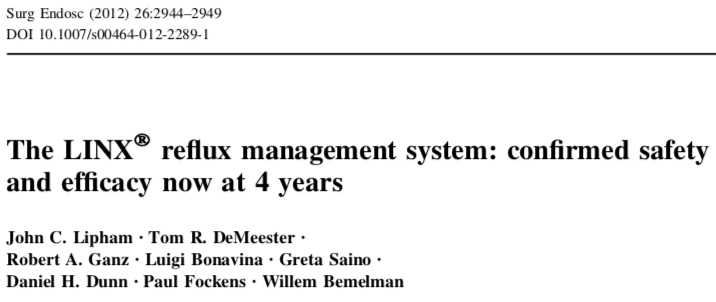 22
[Speaker Notes: https://moh-it.pure.elsevier.com/en/publications/the-linx-reflux-management-system-confirmed-safety-and-efficacy-n]
Lipham et al. 2012
Objective
Evaluation of the safety and efficacy of LINX surgical procedure for the treatment of GERD
Methods
Prospective, multicenter, single-arm study
44 patients had placement of LINX at gastroesophageal junction 
Monitored for 4 years after procedure
Results
Esophageal acid exposure time significantly reduced (mean percent of time pH<4)
11.9%  3.8% (p<0.001)
80% had pH normalization 
Improved quality of life in 100% of patients
Cessation of PPI use in 80% of patients
No reported deaths or long-term complications due to device (erosion, migration)
23
Lipham et al. 2012
Safety Data
At 1y, no procedure or device related complications
At 4y, 95.5% patients did NOT have serious complication
No documented migration, erosion
Post-op all patients could resume normal diet
No reported food impaction, inability to consume food
Dysphasia was most common adverse event
Mild, resolved within 3 months
<5% unable to belch/vomit
Conclusions
LINX sphincter augmentation for GERD resulted in significantly improved quality of life and improvement in GERD symptoms
Significant reduction in esophageal acid exposure
Possible lack of dependence on PPI therapy post-op
Minimal ADE, the most common being dysphasia (mild and tended to resolve)
No documented erosion or migration extending 4 years post-op
LINX should be considered in patients not adequately managed with acid suppression therapy
24
Safety and Efficacy of Nissen Fundoplication vs. Linx
25
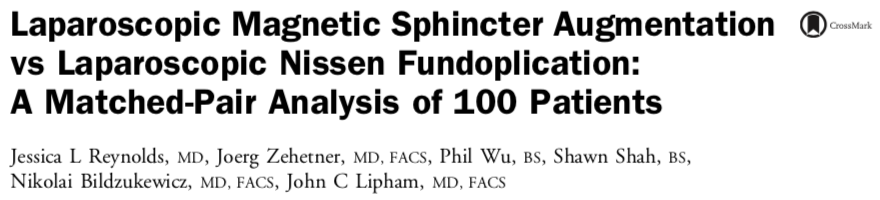 26
[Speaker Notes: https://www.ncbi.nlm.nih.gov/pubmed/26095560]
Reynolds et al. 2015
Objective
Evaluation of safety and efficacy of LINX (magnetic sphincter augmentation, MSA) vs. laparoscopic Nissen fundoplication (LNF) in treatment of GERD
Methods
Retrospective study 
1 year outcomes status post MSA or LNF between June 2010 – June 2013
Matched patients by preoperative variables
Results
Similar:
GERD Health Related Quality of Life scores
PPI use 
Incidence of bloating and mild gas 
Dysphagia post-operative 
LNF patients:
More unable to belch (8.5% MSA, 25.5% LNF)
More unable to vomit (4.3% MSA, 21.3% LNF)
MSA patients:
No severe bloating or gas (0% MSA, 10.6% LNF)
27
Reynolds et al. 2015
Conclusions
GERD matched patients had similar control of symptoms after LNF and MSA
Better side effect profile with MSA
Significantly less bloating and severe gas
Significantly less inability to vomit/belch
MSA may be more optimal initial choice in surgical management of GERD
28
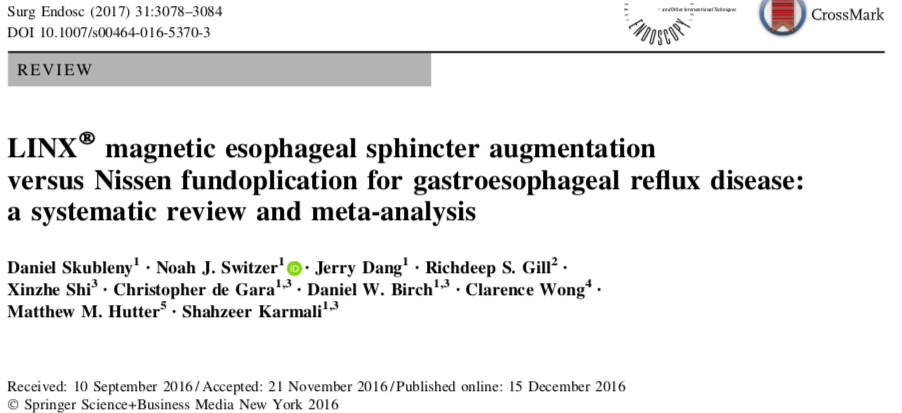 29
Skubleny et al. 2017
Objective
Comparison of the safety and efficacy of LINX MSA versus Nissen fundoplication 
Methods
Meta-analysis performed 
Search of electronic databases for randomized controlled trials, comparison studies (non-randomized), and case series with > 5 patients
273 Nissen fundoplication
415 MSA
Results
MSA preserved ability to belch (95.2% vs. 65.9%) and vomit (93.5% vs. 49.5%) – both statistically significant 
No statistically significant difference in:
Bloating/gas
Lack of need for PPI
Post-op dysphasia 
Conclusion
MSA is an effective surgical option for GERD 
MSA has more favorable side effect profile
30
[Speaker Notes: https://www.ncbi.nlm.nih.gov/pubmed/27981382]
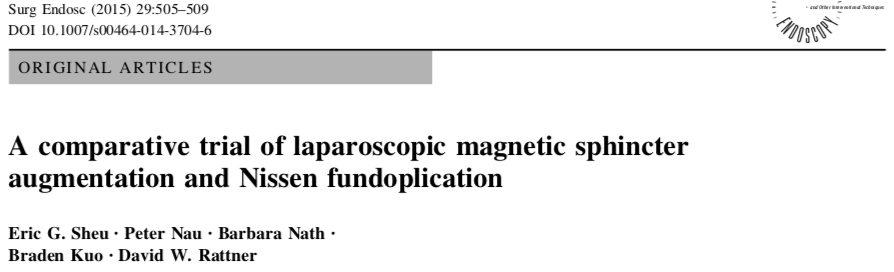 31
[Speaker Notes: https://www.ncbi.nlm.nih.gov/pubmed/25012804]
SHEu et al. 2015
Results
MSA and LNF both effective for GERD management (75% vs. 83% had complete resolution)	
Dysphasia occurred post-op in both cases
Severe dysphasia more common after MSA (50% vs. 0%, p=0.01)
Less GI symptoms after MSA – bloating, diarrhea, flatulence (0% vs. 33%)
Shorter operative time for MSA (64 min vs. 90 min, p<0.01)
Similar peri-operative symptoms/findings – re-admissions, pain, morbidity
Objective
Comparison of safety and efficacy of LINX MSA and LNF in the surgical management of GERD
Methods
Case control, single institution study 
MSA performed between 2012 - 2013, with LNF matched patients (gender, age, hiatal hernia size)
32
SHEu et al. 2015
Conclusions
Both MSA and LNF effective and safe for surgical management of GERD
When selecting appropriate procedure for a patient, important to consider post-op symptom profiles
MSA: dysphagia requiring intervention
LNF: GI symptoms
33
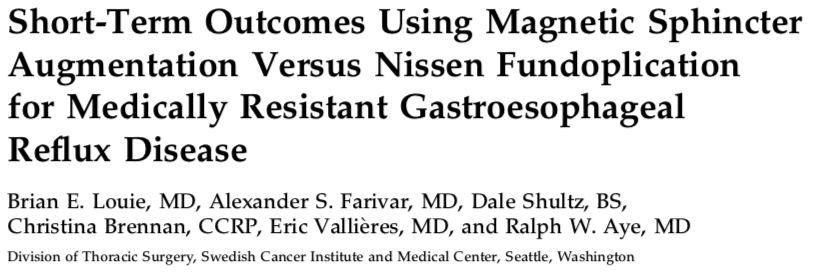 34
[Speaker Notes: https://www.ncbi.nlm.nih.gov/pubmed/24961840]
Louie et al. 2014
Results
Cessation of GERD symptoms noted in both groups
MSA
Less GI symptoms – bloating and flatulence (1.32 vs. 2.36, p=0.59)
More retained belching ability (67% vs 0%)
Greater percentage of time pH<4 (4.6 vs. 1.1, p=0.0001)
But normalized after both procedures
LNF 
Longer operative time (118 min vs. 73 min)
Objective
Comparison of safety and efficacy of MSA versus LNF for the treatment of GERD
Methods
Retrospective case control study
Patients with hiatal hernia < 3cm or chronic GERD
66 patients
35
Louie et al. 2014
Conclusions
MSA and LNF have similar efficacy with regards to: 
GERD symptom improvement/resolution
Quality of life improvement 
MSA associated with development of more physiologic sphincter 
Enables belching
Reduced GI symptoms (bloating, flatulence)
Enables physiologic reflux
36
Clinical Relevance
Surgical management of hiatal hernia and GERD is an option for patients:
Unable to tolerate acid suppression therapy
With continued symptoms despite medical management
Desire to not take medications long term
Current gold standard is laparoscopic Nissen fundoplication
LINX magnetic sphincter augmentation approved in 2012
Associated with less GI symptoms (bloating, flatulence)
Maintains ability to vomit and belch (possibly more physiologic sphincter created)
Shorter operative and recuperative time
Important to select appropriate patient
Not ideal for severe hiatal hernia (>3cm)
Not associated with erosion or migration
37
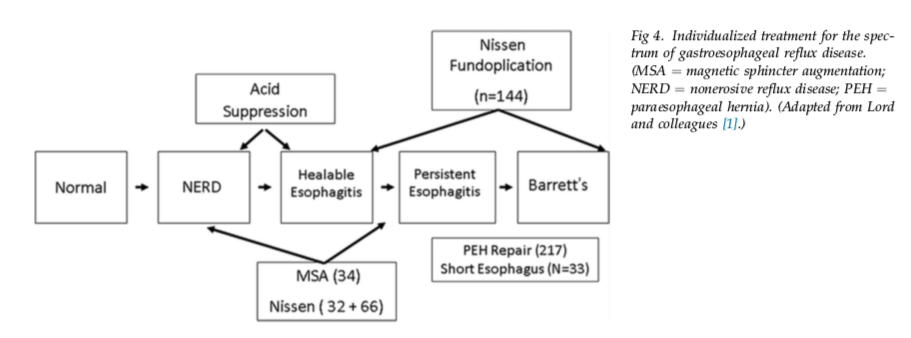 38
[Speaker Notes: https://www.ncbi.nlm.nih.gov/pubmed/24961840]
References
https://www-uptodate-com.ezproxy1.library.arizona.edu/contents/pathophysiology-of-reflux-esophagitis?topicRef=2265&source=see_link
https://www-uptodate-com.ezproxy1.library.arizona.edu/contents/clinical-manifestations-and-diagnosis-of-gastroesophageal-reflux-in-adults?search=GERD&source=search_result&selectedTitle=3~150&usage_type=default&display_rank=3
https://www-uptodate-com.ezproxy1.library.arizona.edu/contents/surgical-management-of-gastroesophageal-reflux-in-adults?search=nissen%20funoplication&source=search_result&selectedTitle=1~20&usage_type=default&display_rank=1
https://laurenulrey.artstation.com/projects/XoOe3
https://www-uptodate-com.ezproxy1.library.arizona.edu/contents/surgical-management-of-gastroesophageal-reflux-in-adults?search=nissen%20funoplication&source=search_result&selectedTitle=1~20&usage_type=default&display_rank=1#H29722978
https://www.medgadget.com/wp-content/uploads/2010/04/546746yet.jpg
https://www.ncbi.nlm.nih.gov/pmc/articles/PMC1234418/
https://moh-it.pure.elsevier.com/en/publications/the-linx-reflux-management-system-confirmed-safety-and-efficacy-n
https://www.ncbi.nlm.nih.gov/pubmed/26095560
https://www.ncbi.nlm.nih.gov/pubmed/27981382
https://www.ncbi.nlm.nih.gov/pubmed/25012804
https://www.ncbi.nlm.nih.gov/pubmed/24961840
39
Lipham et al. 2012
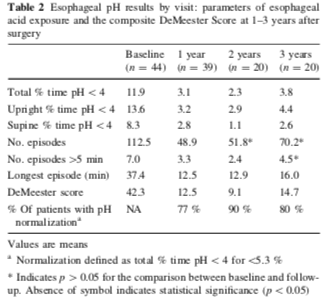 40
Lipham et al. 2012
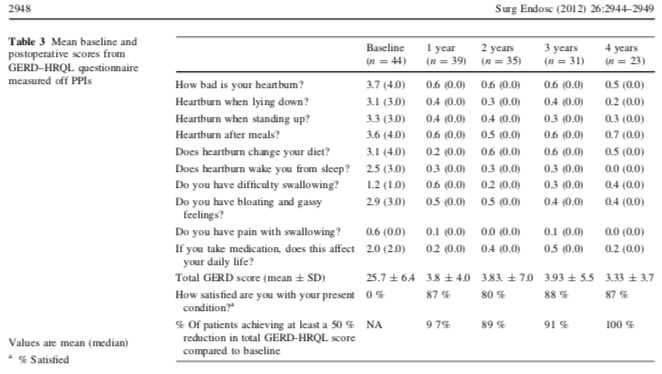 41
Skubleny et al. 2017
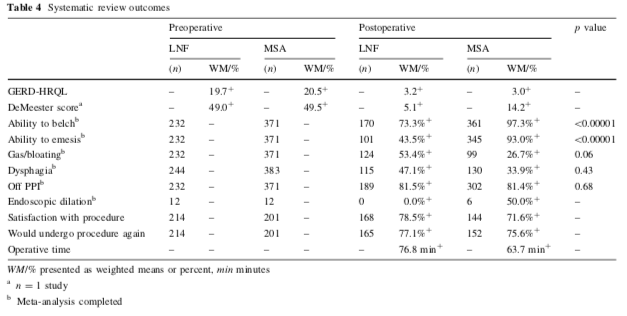 42
SHEu et al. 2015
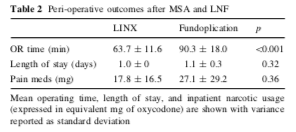 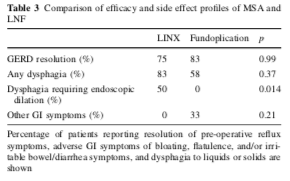 43